ein anderer Anteil
Finde Rechtecke: 
Das Rechteck stellt einen gesuchten Anteil dar.
Rechteck-Bilder
ein Neuntel
ein Zehntel
nicht sicher
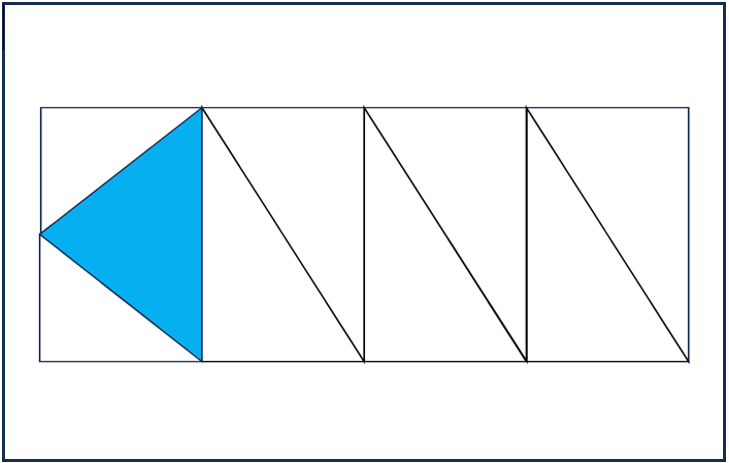 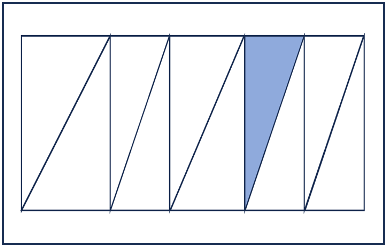 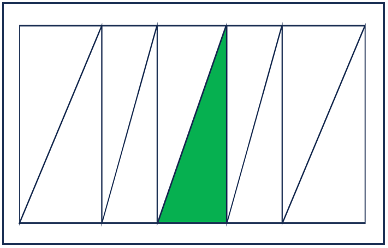 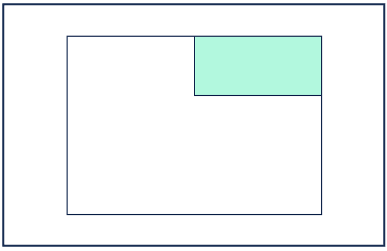 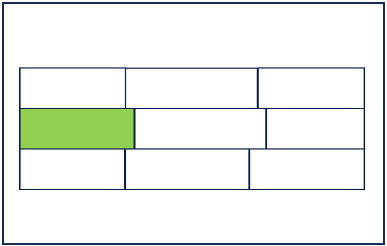 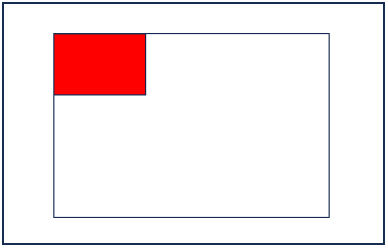 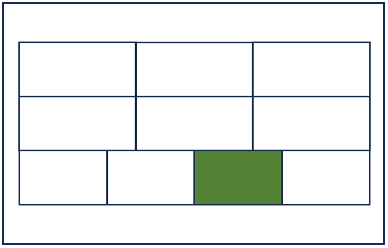 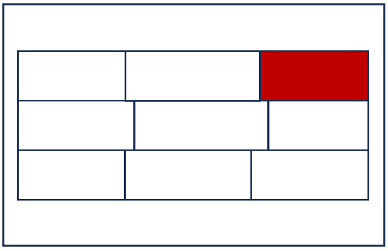 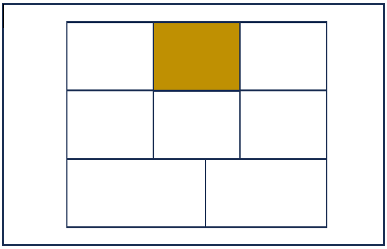 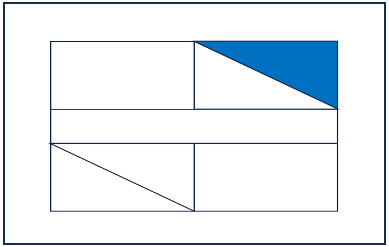 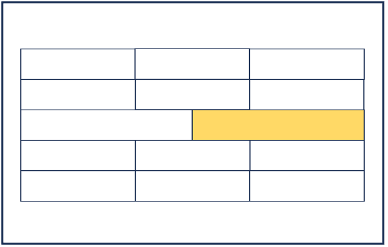 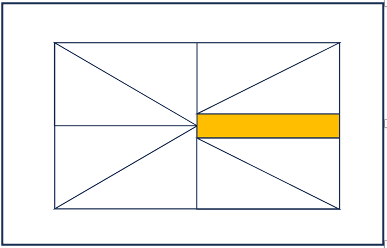 [Speaker Notes: Folien]